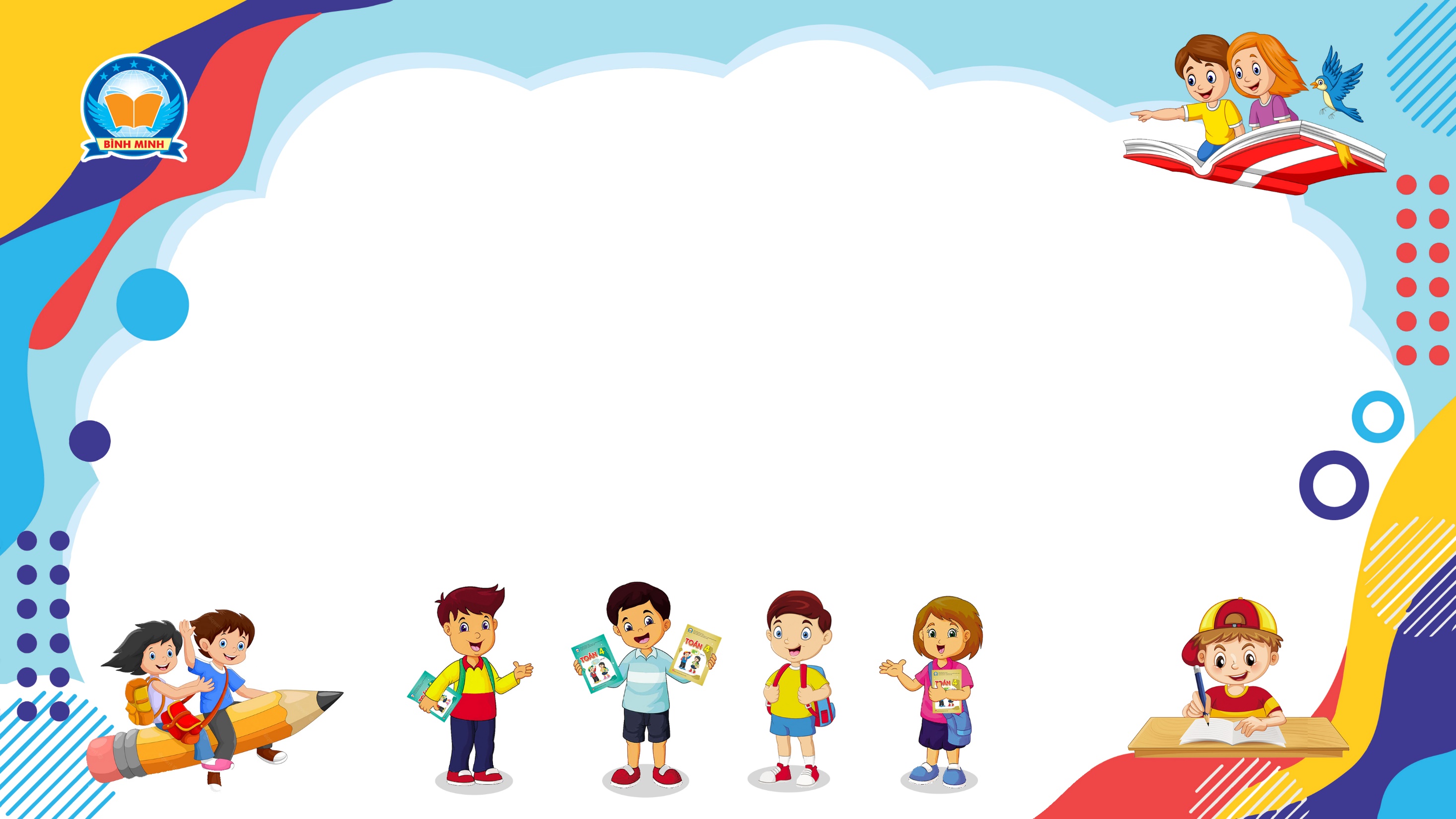 Bài 10
TÌM SỐ BỊ TRỪ
(Sách giáo khoa Toán 3 - Tập một - Trang 15)
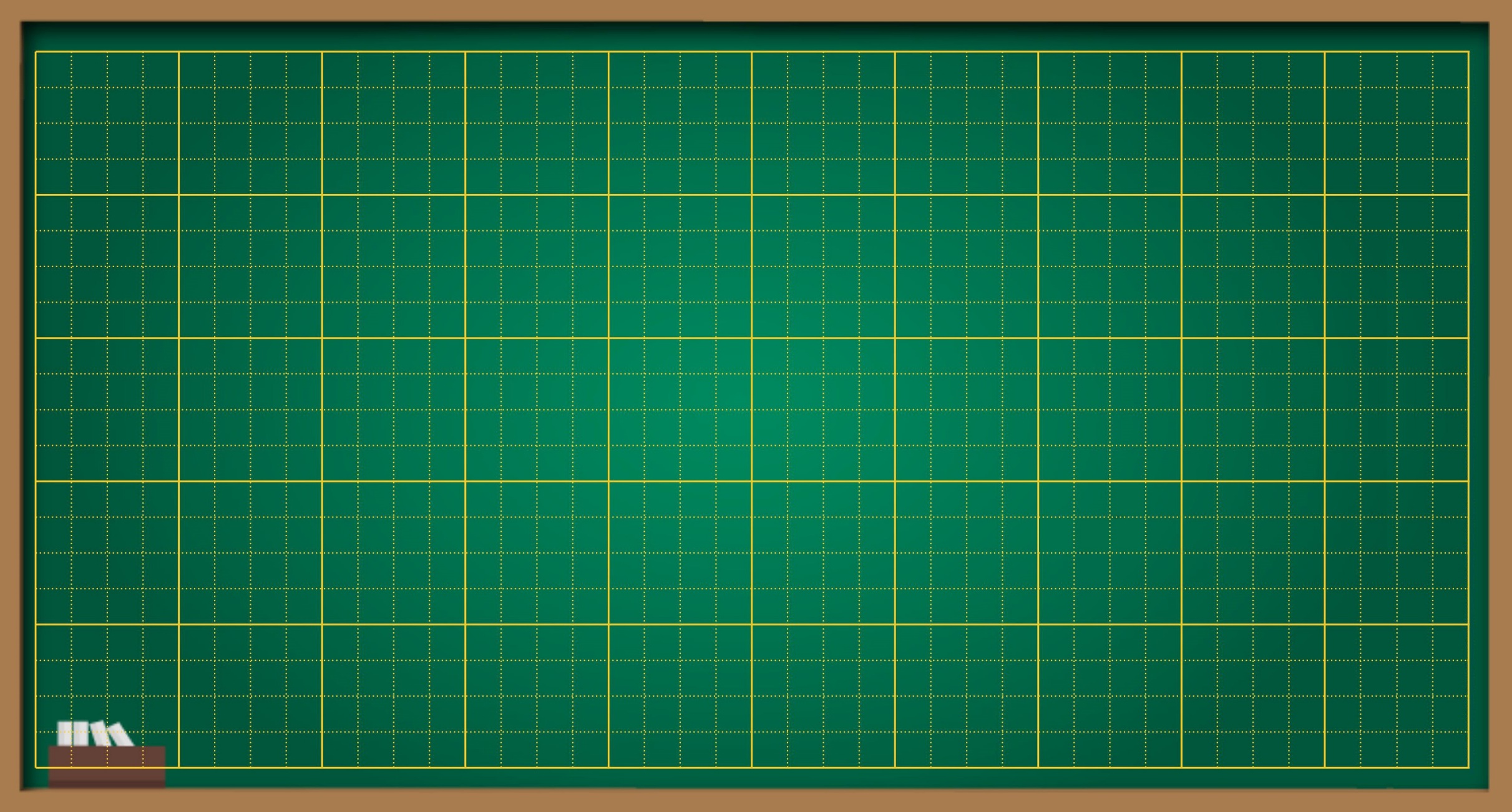 Thứ … ngày … tháng … năm ….
Bài 10
Tìm số bị trừ
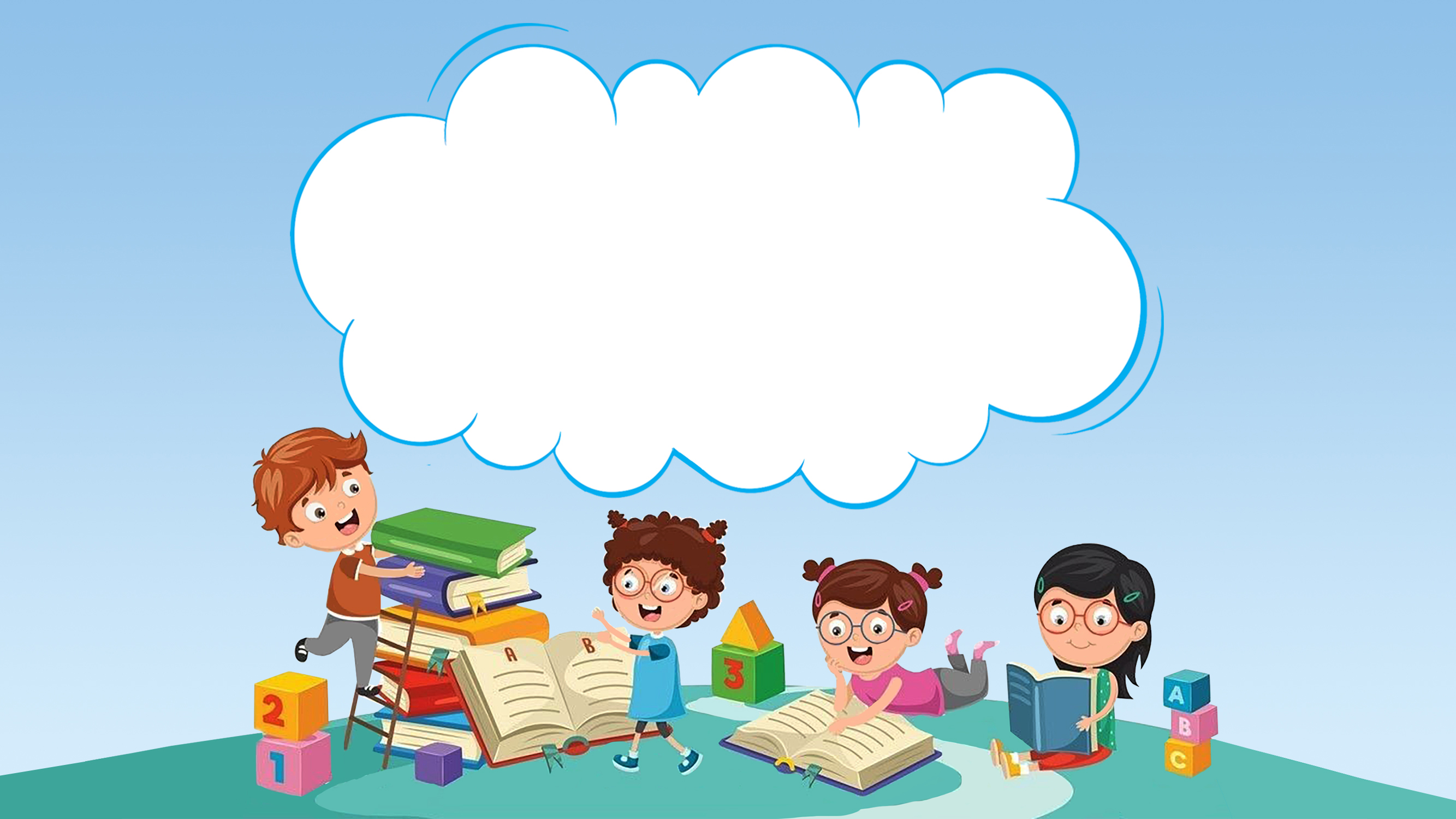 THỰC HÀNH
LUYỆN TẬP
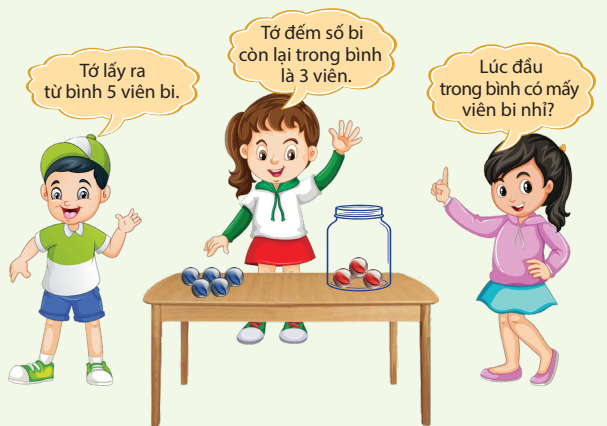 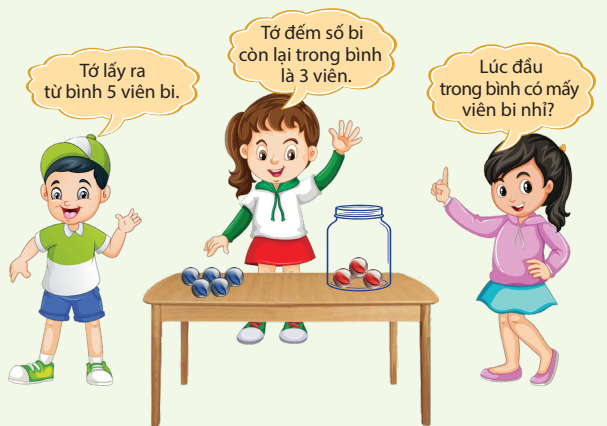 Số bị trừ
Số trừ
Hiệu
Số bi lúc đầu chưa biết kí hiệu là
-  5  =  3
?
?
3 + 5 = 8
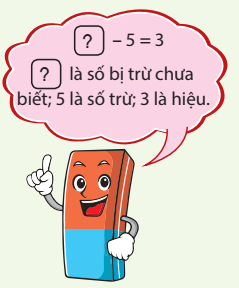 Số cần tìm là 8.
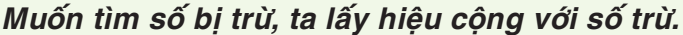 Bài tập 1
14
29
87
70
Bài tập 2
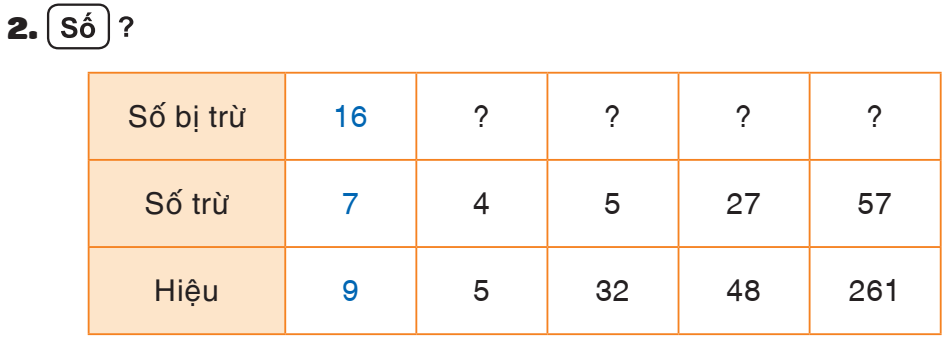 9
37
75
318
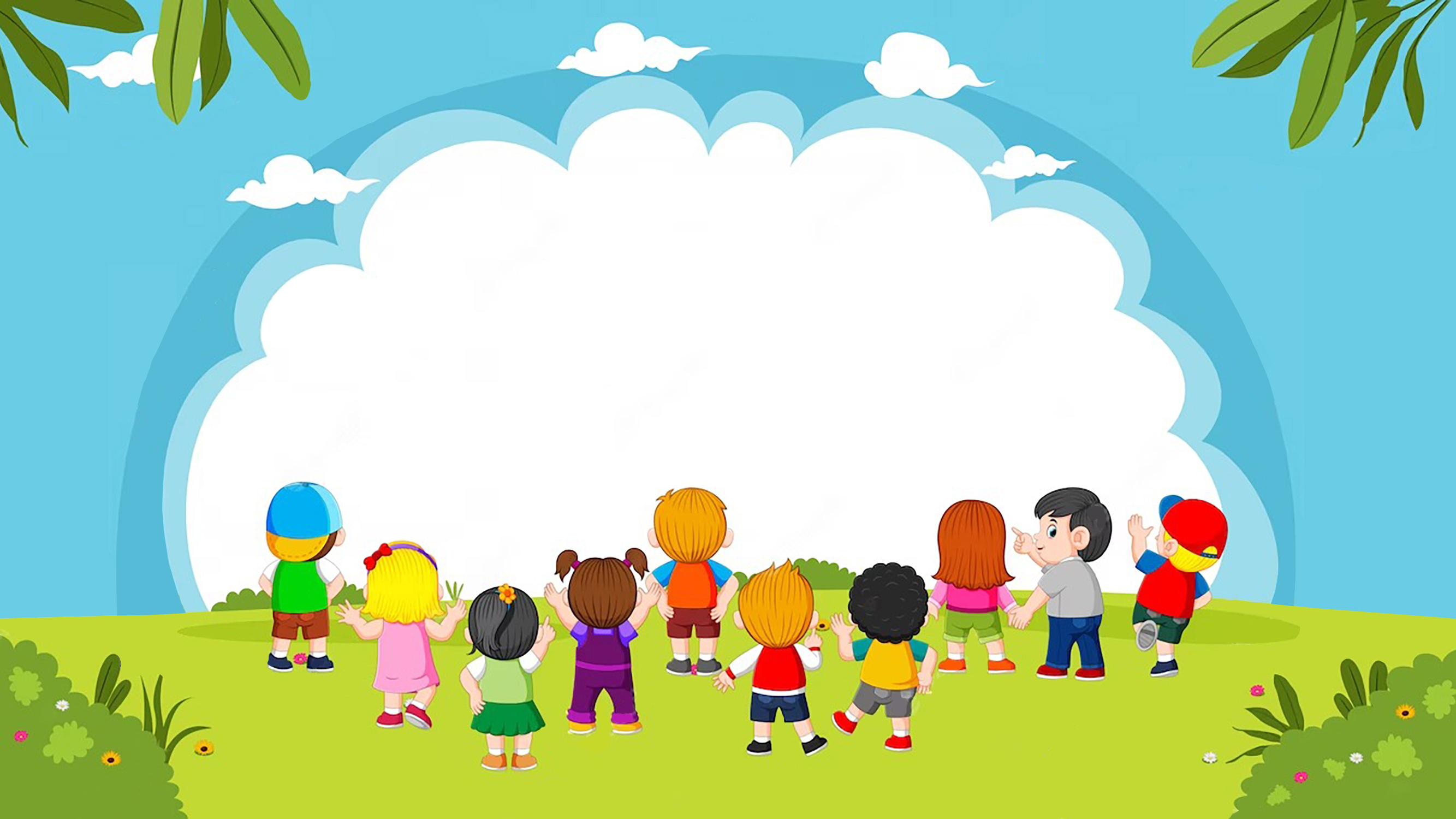 VẬN DỤNG
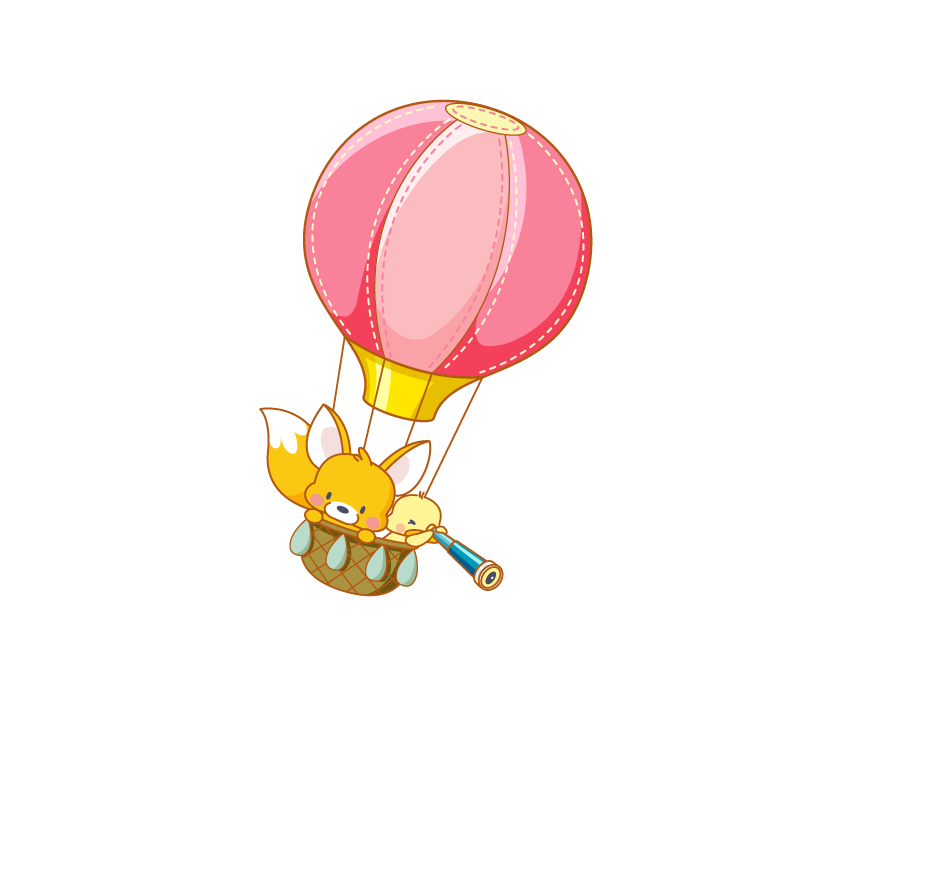 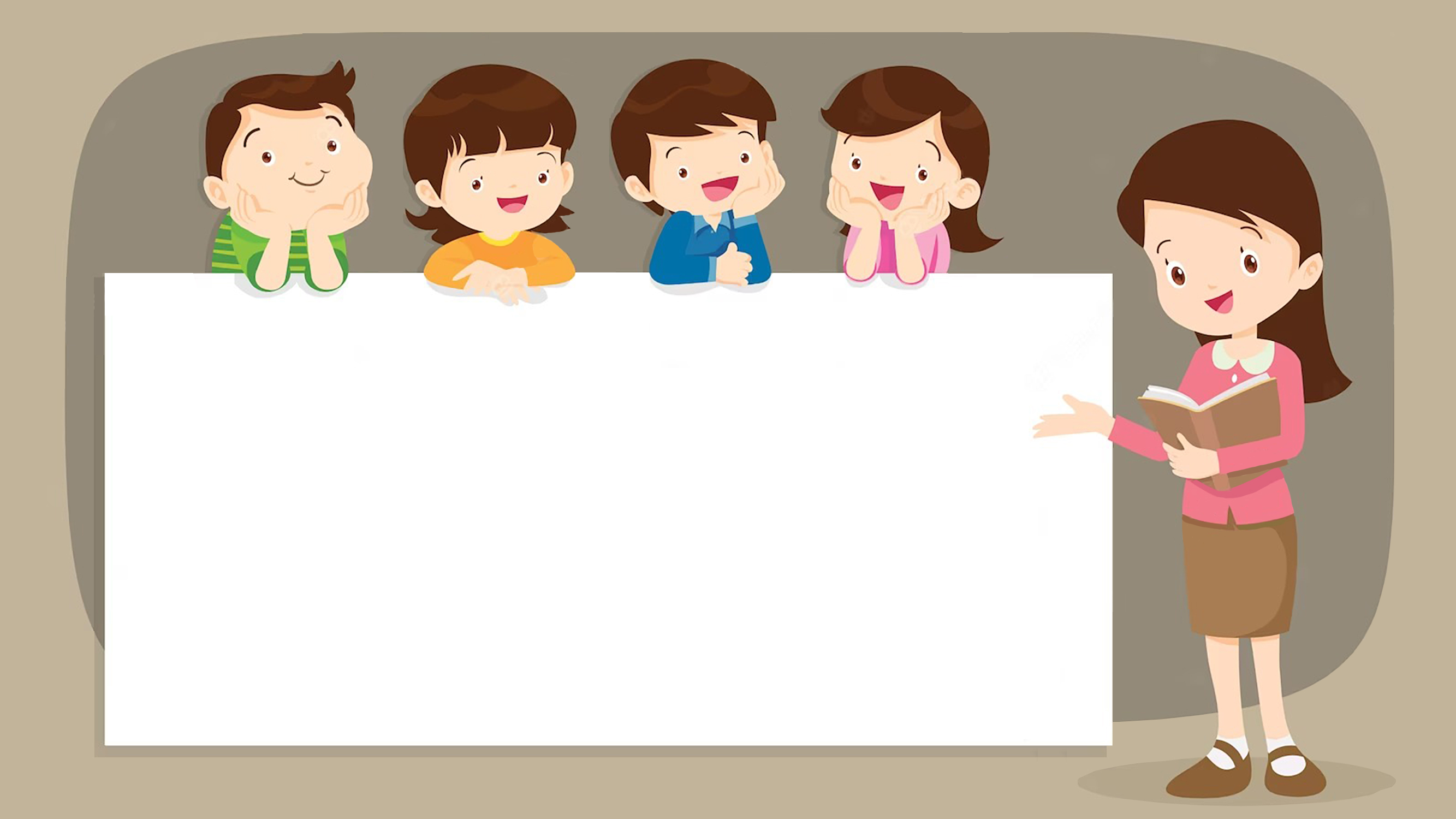 DẶN DÒ
1. 
2.
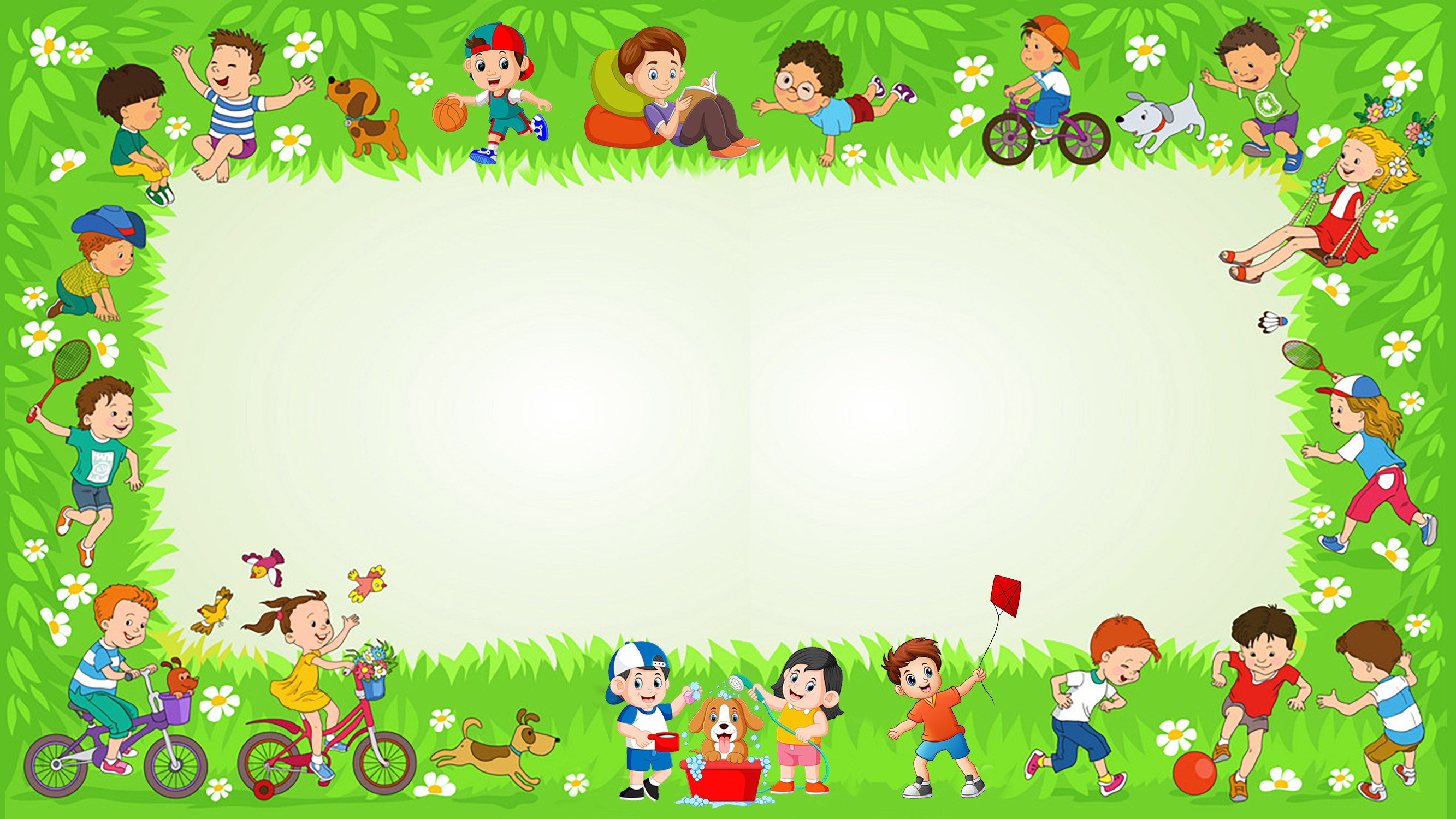 Chúc các emhọc tốt
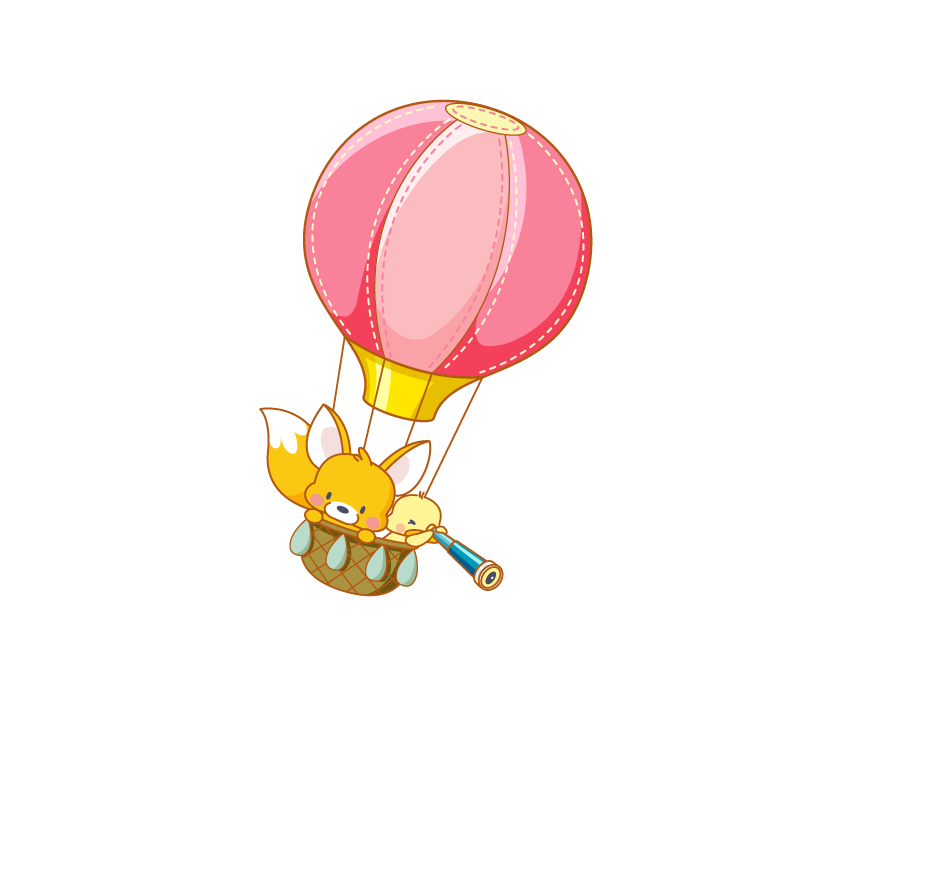 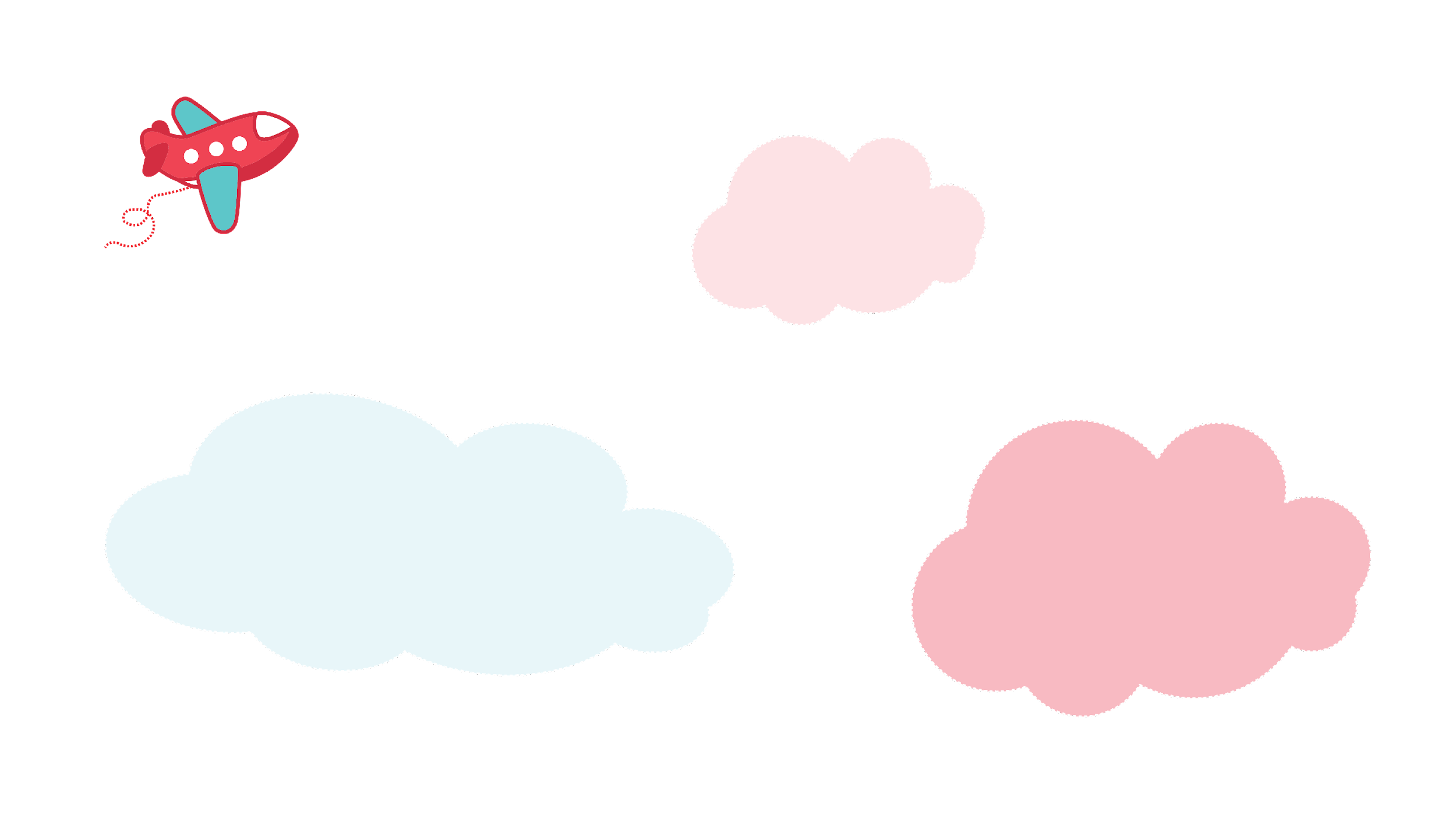 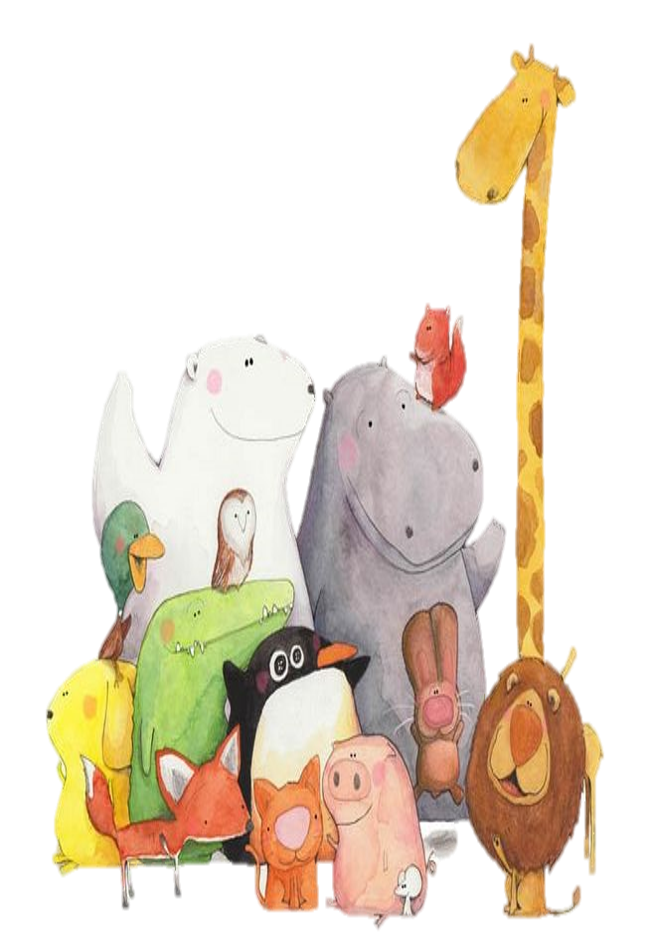 Tạm biệt các em!